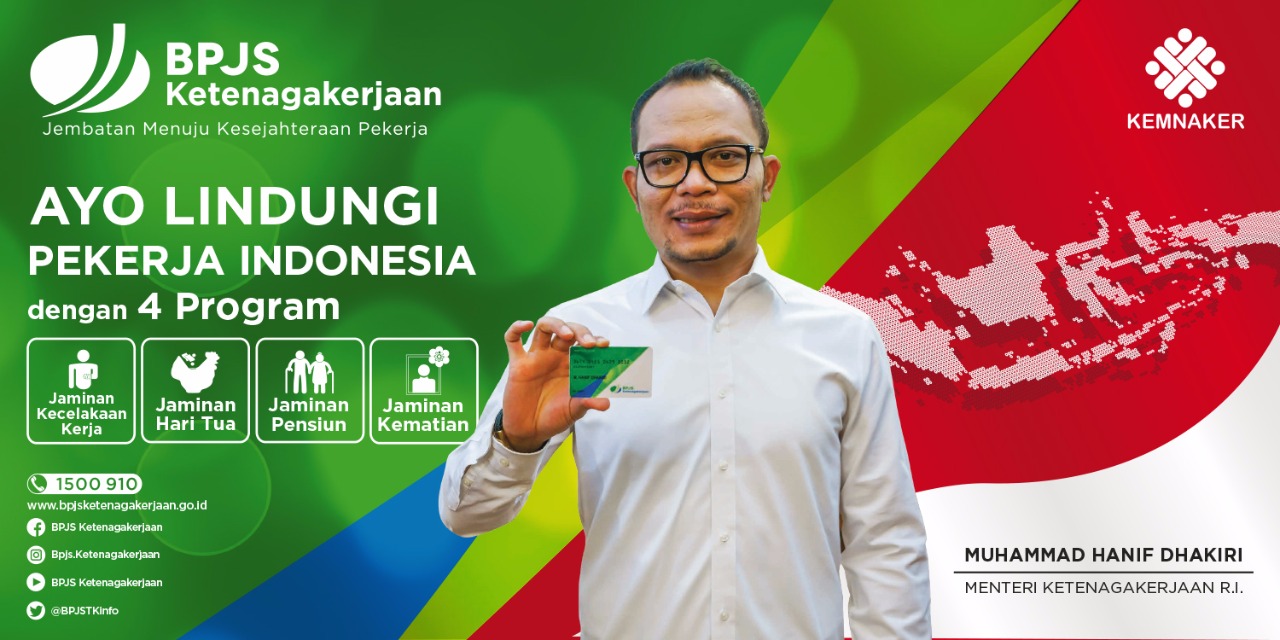 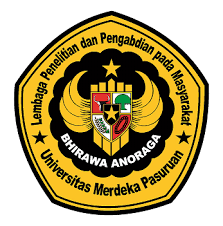 SOSIALISASI PROGRAM DAN MANFAAT
BPJS KETENAGAKERJAAN 
PESERTA KKN & MAGANG UNIVERSITAS MERDEKA PASURUAN
Jaminan
Hari 
Tua
Jaminan 
Kecelakaan
Kerja
Jaminan 
Pensiun
Jaminan 
Kematian
Menurut Undang Undang Nomor 24 Tahun 2011 tentang 
“Badan Penyelenggara Jaminan Sosial”
Sejak  Januari 2014
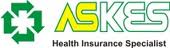 Jaminan 
Kesehatan
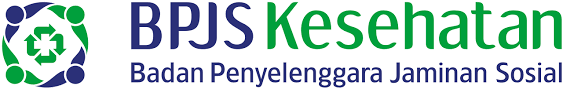 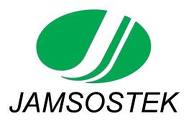 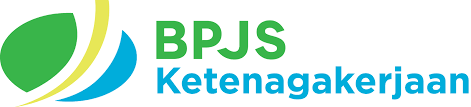 SAATNYA BPJS KETENAGAKERJAAN MELINDUNGI SELURUH PESERTA KKN DAN MAGANG
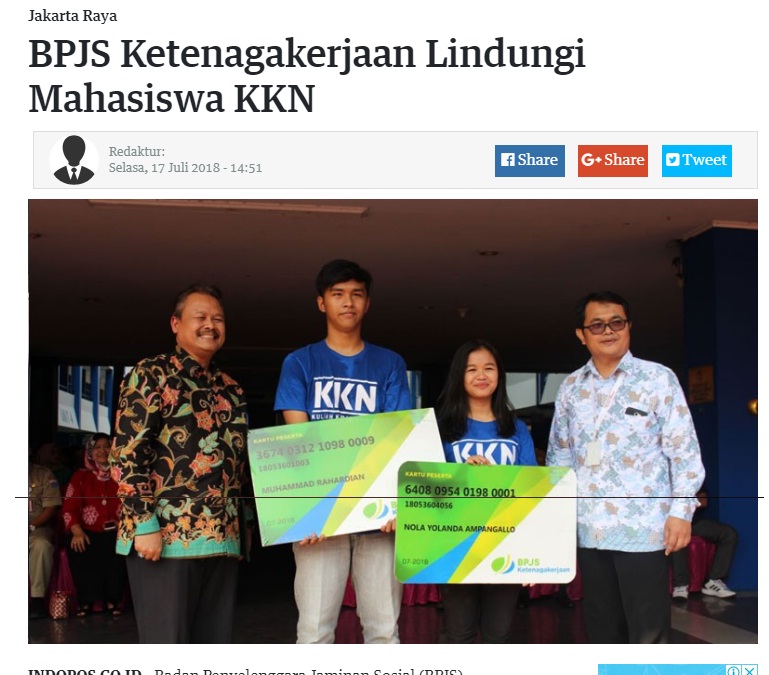 https://indopos.co.id/read/2018/07/17/144403/bpjs-ketenagakerjaan-lindungi-mahasiswa-kkn
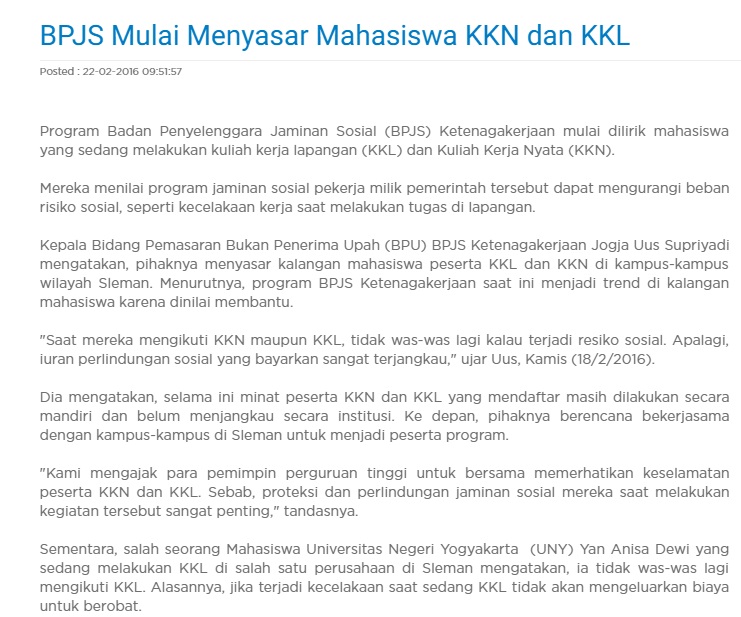 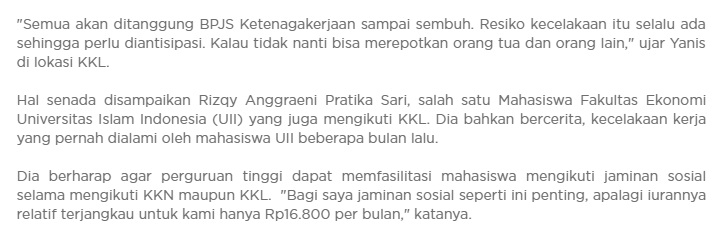 https://www.bpjsketenagakerjaan.go.id/berita/6497/BPJS-Mulai-Menyasar-Mahasiswa-KKN-dan-KKL
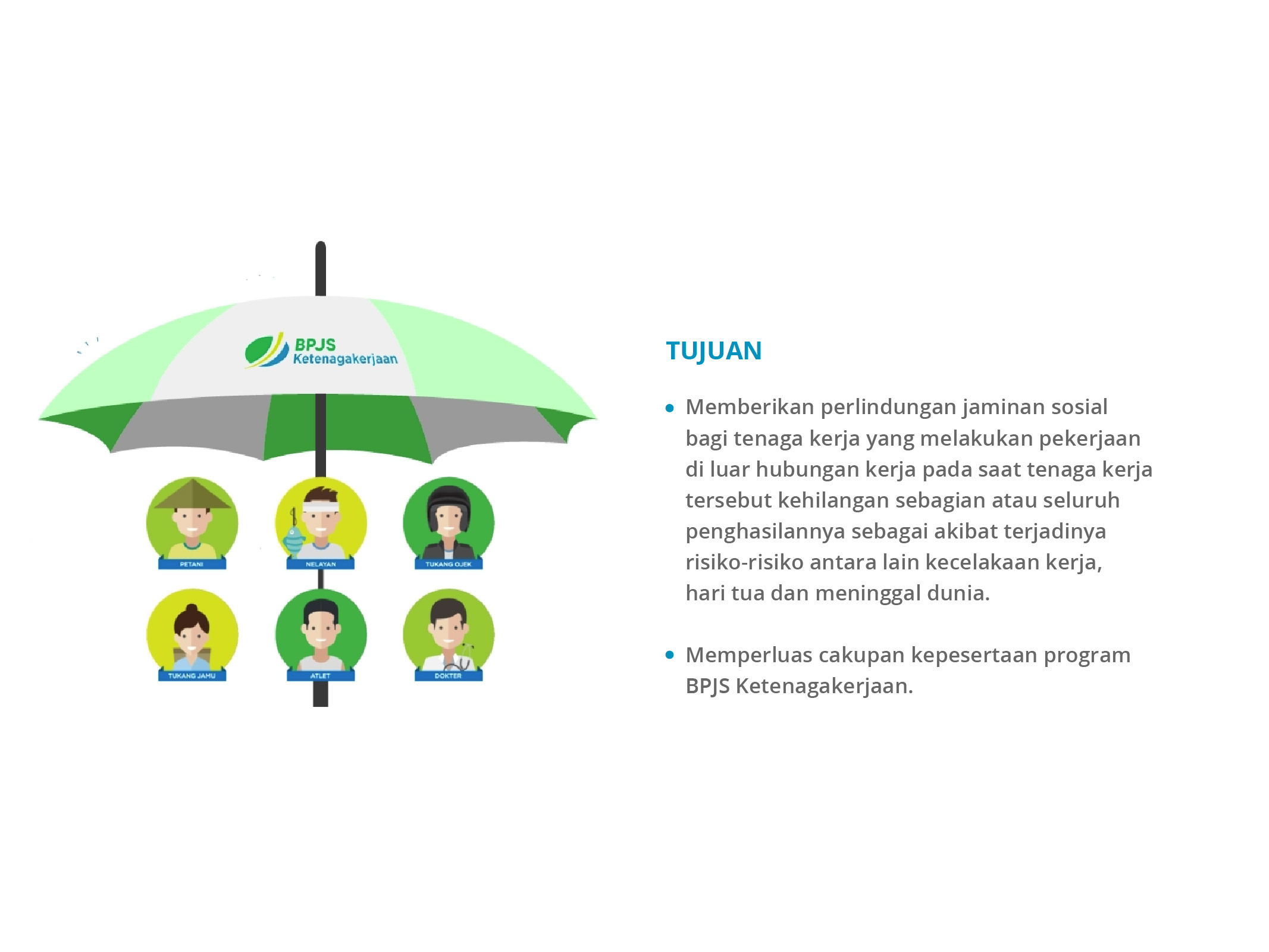 Memberikan perlindungan jaminan sosial bagi peserta yang melakukan KKN/Magang  pada saat peserta  tersebut mengalami resiko – resiko antara lain kecelakaan kerja, dan meninggal dunia
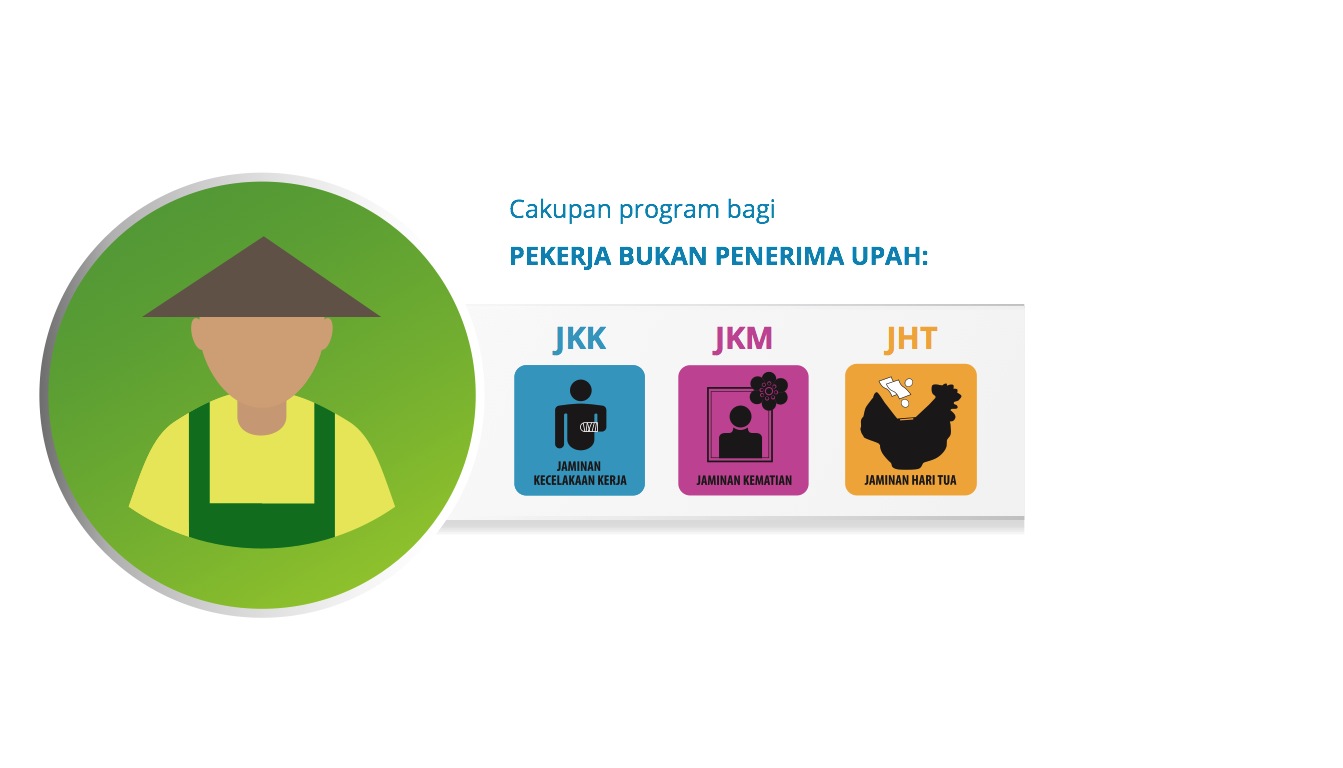 PESERTA KKN DAN MAGANG :
Manfaat JKK
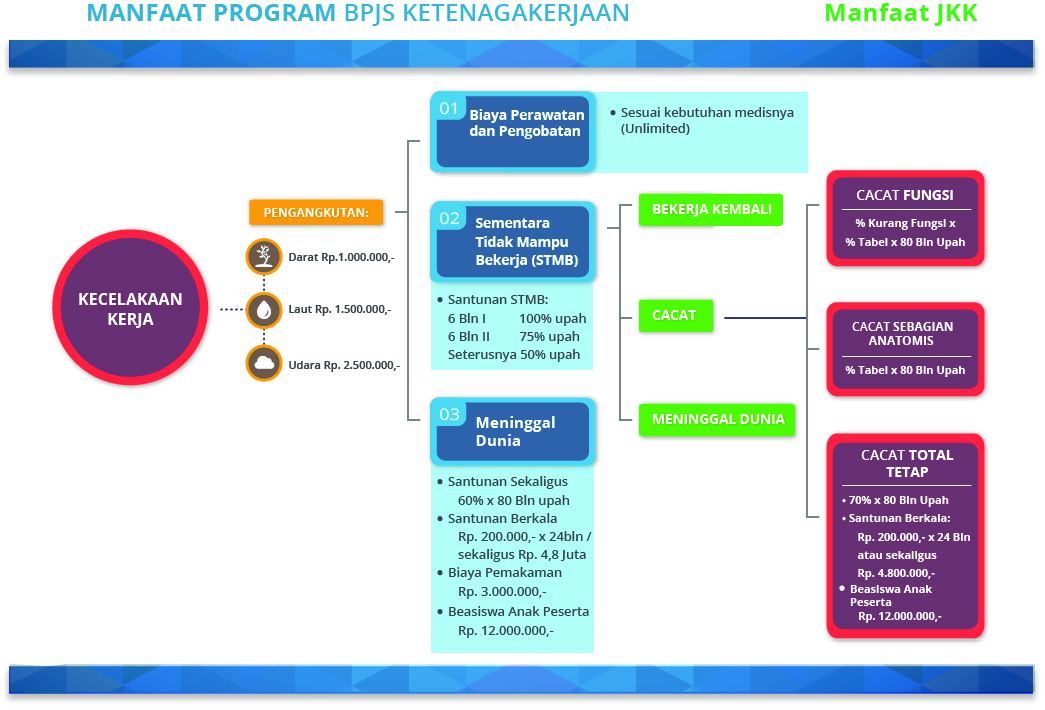 MANFAAT JKM
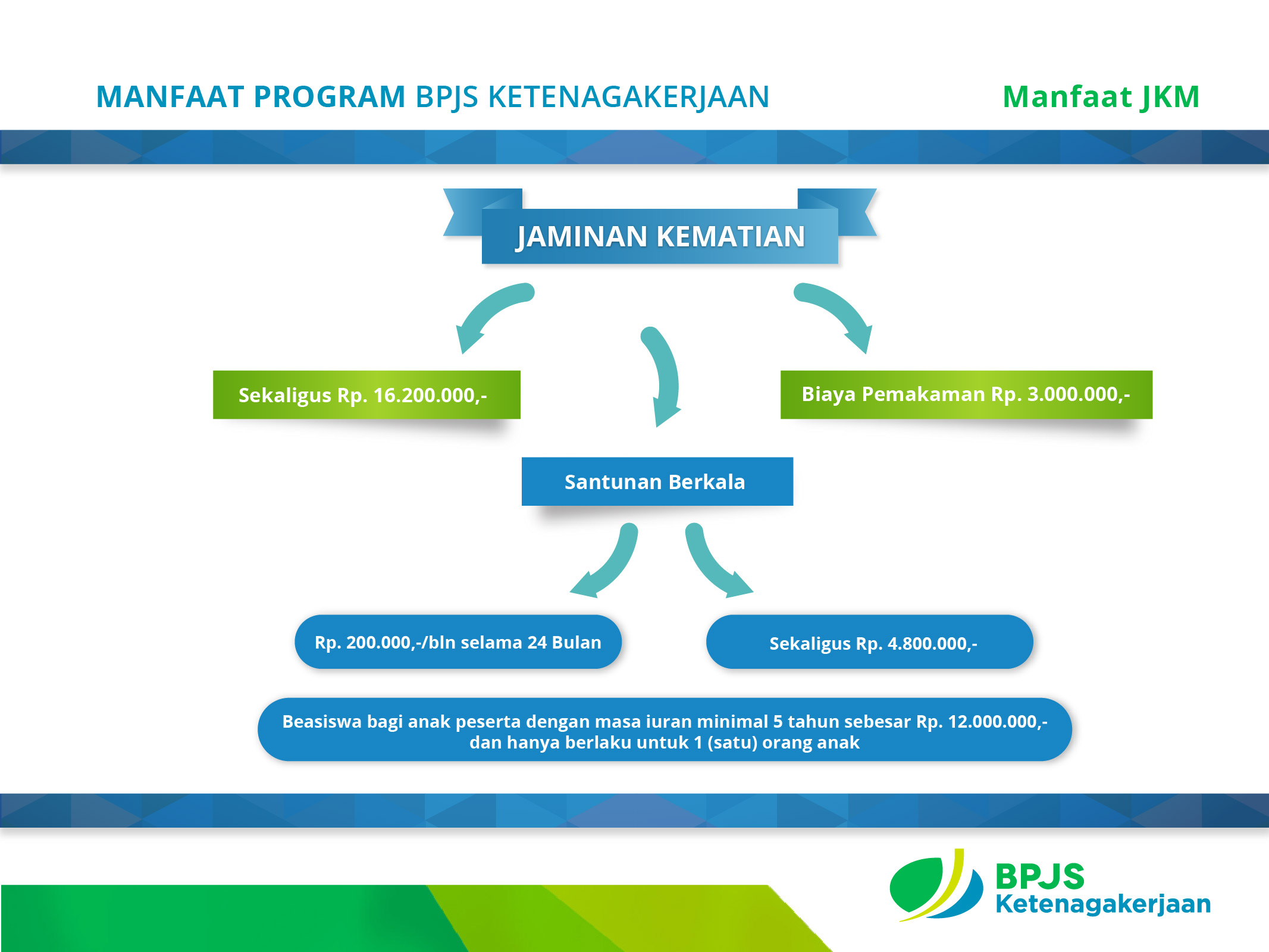 TOTAL  Rp 24.000.000
IURAN PESERTA BUKAN PENERIMA UPAH
CARA DAFTAR :
SEK LARANG REGO BRV KU
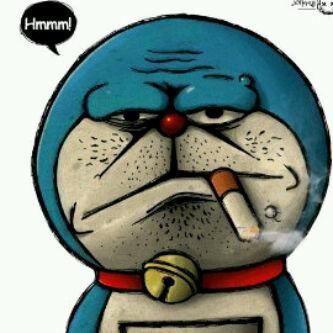 DATENG RAME - RAME AJAK TEMEN YANG IKUT KKN DAN MAGANG TANGGAL 13 JULI  DI KAMPUS UNIVERSITAS MERDEKA PASURUAN
BAWA SISA UANG SAKU Rp 16.800
BAWA FOTO COPY KTP